MATERI AJAR KEBUDAYAAN JAWAPERTEMUAN 4
DOLANAN LARÉSumber: Koentjaraningrat, 1994. Kebudayaan Jawa. Jakarta: Balai Pustaka.Sumber gambar: Google Image, Video: You Tube
II. PEMBAHASAN
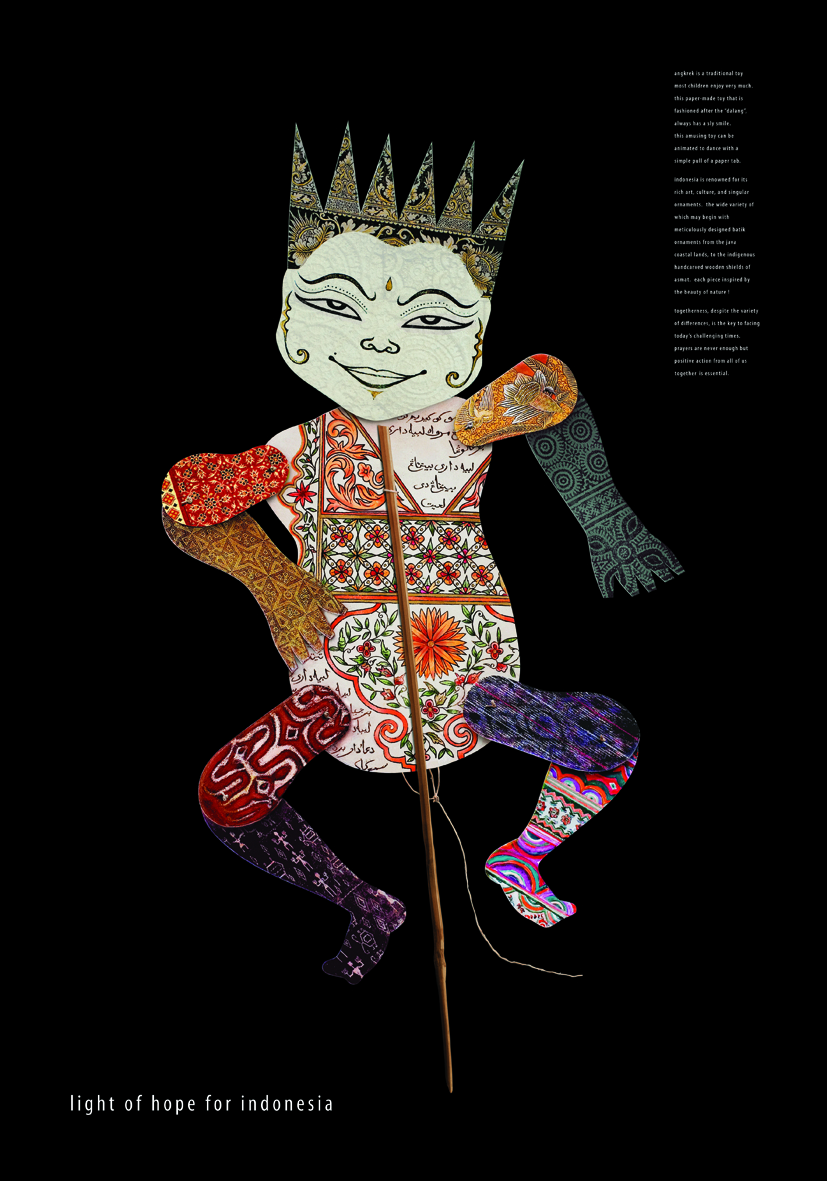 BERBAGAI JENIS DOLANAN LARÉ

MEMANJAT POHON
MELEMPAR BUAH
PASAR-PASARAN
WAYANG SUKET
WAYANG KERTAS KARTON
WAYANG UMBUL
WAYANG ANGKROK/ ANGKREK
MAINAN KULIT BUAH JERUK
LAYANGAN
NINI TOWOK/THOWONG
JELANGKUNG
I. PENDAHULUAN
Menelaah banyaknya mainan dan permainan anak anak Jawa (dolanan laré) zaman dahulu yang sudah jarang dikenal atau bahkan tidak dikenal oleh anak-anak generasi sekarang. Pertanyaannya untuk apa mengetahuinya?
ANAK-ANAK PRIYA DAN WANITA GEMAR MEMANJAT POHON UNTUK MEMETIK BUAH
MELEMPAR BUAH
PASAR-PASARAN
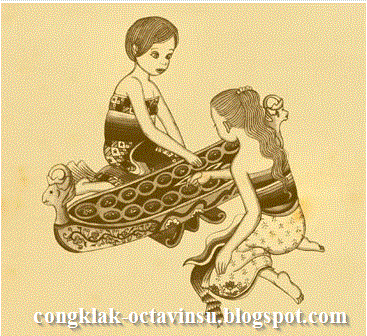 WAYANG SUKET
WAYANG UMBUL
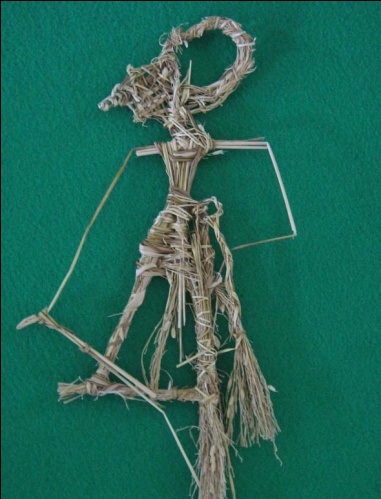 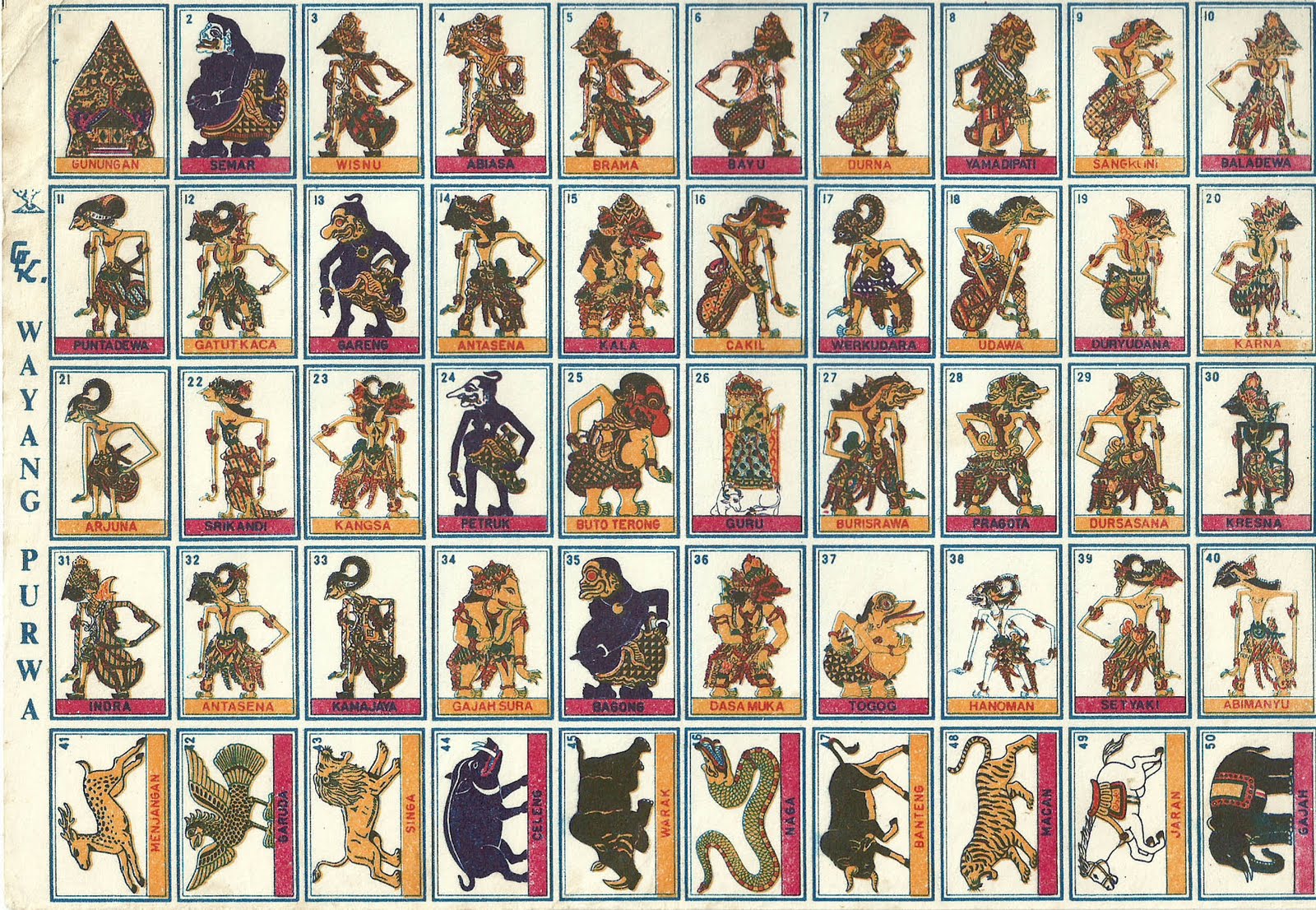 WAYANG KERTAS KARTON
WAYANG ANGKREK
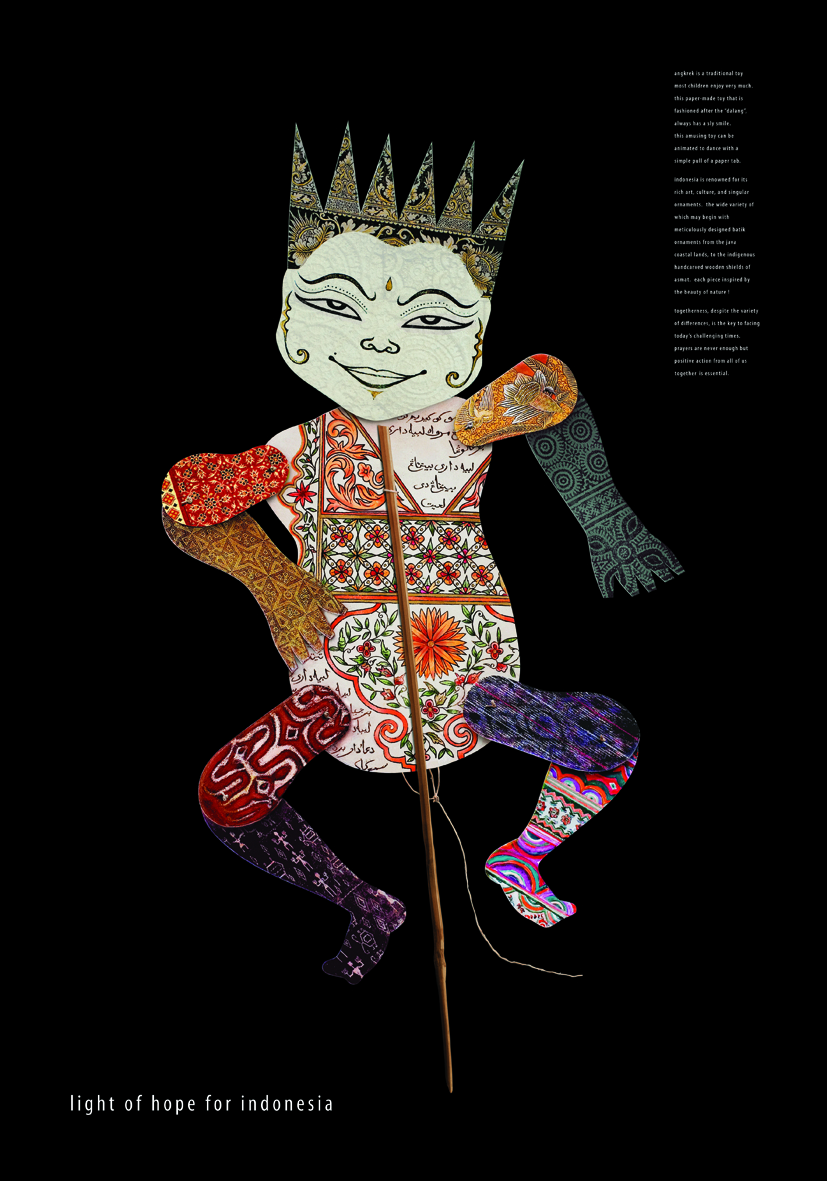 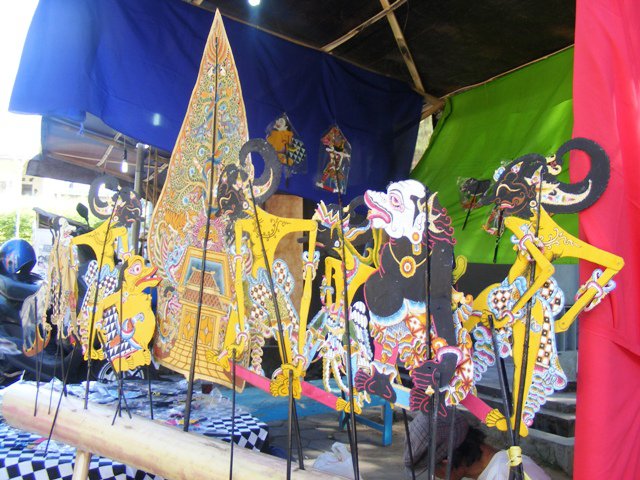 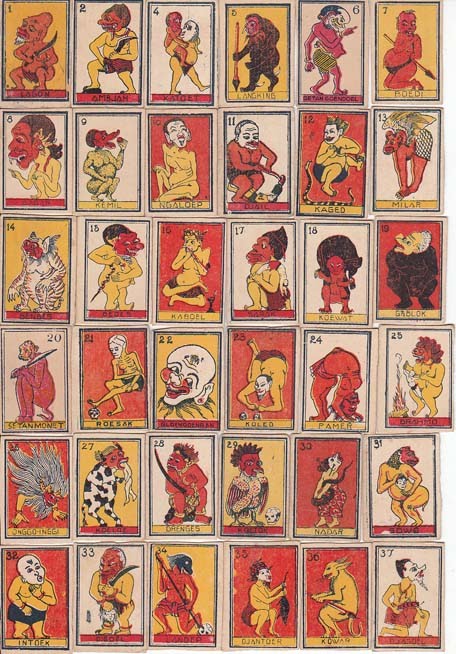 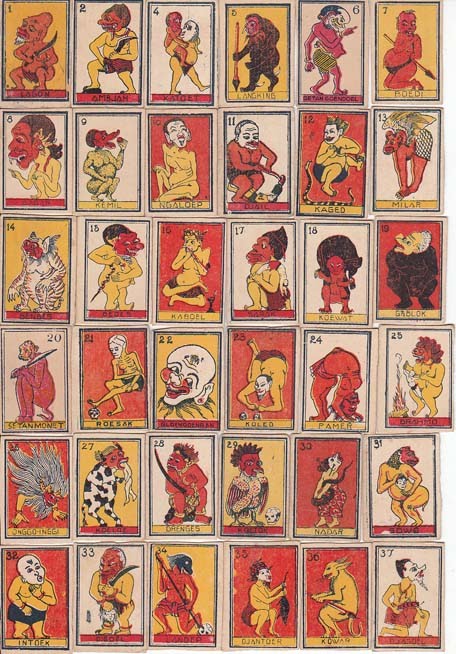 LAYANGAN
KERETA KULIT BUAH JERUK
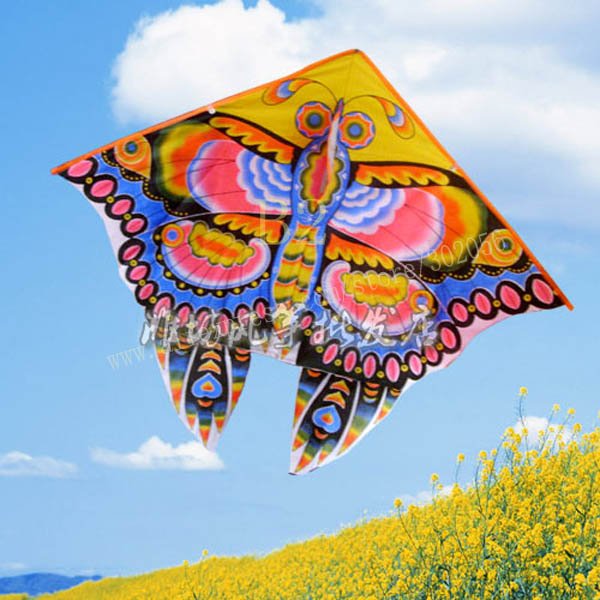 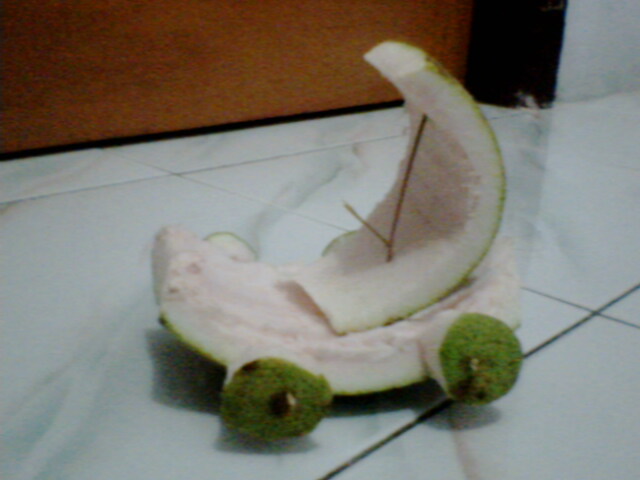 NINI (NENEK) TOWOK
NINI TOWOK=ROH SEORANG WANITA TUA YANG BAIK HATI
BONEKA DARI GAYUNG AIR, DARI BAHAN TEMPURUNG KELAPA DIGAMBARI MIRIP BONEKA, DIBERI PAKAIAN, SELENDANG DIIKATKAN DI PINGGANG
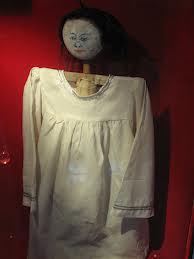 UNTUK MEMANGGIL ROH NINI TOWOK, SEHARI SEBELUM BULAN PURNAMA DISEDIAKAN SESAJI BERUPA: NASI TUMPENG KECIL, KUE DAN BUNGA-BUNGA DITARUH PADA TAMPAH. SEMUA DILETAKKAN DI TANAH KUBURAN SELAMA SEMALAM
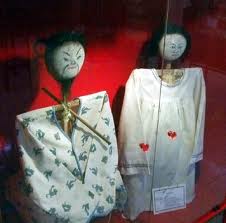 NINI TOWOK DIMAINKAN SAAT BULAN PURNAMA. OLEH NENEK TUA BONEKA NINI TOWOK YANG DITARUH DI ATAS NAMPAN DILETAKKAN DI ATAS MEJA BULAT. ANAK MENEGELILINGINYA. SELANDANG DIPEGANGI OLEH DUA GADIS, NENEK TUA DAN ANAK-ANAK BERNYANYI SAMBIL BERTEPUK TANGAN UNTUK MEMANGGIL ROH. KEMUDIAN BONEKA TERSEBUT MENARI.
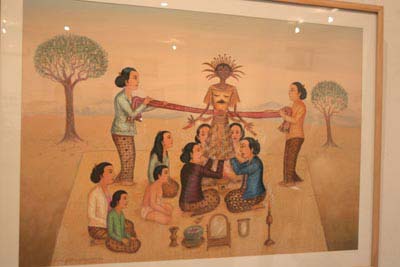 JELANGKUNG
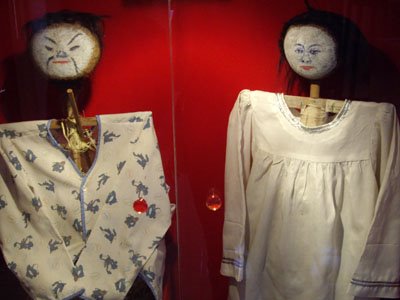 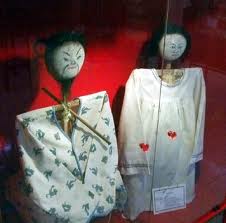 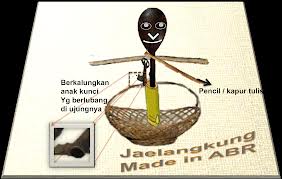 III. PENUTUP
KEPUSTAKAAN
KESIMPULAN
SARAN
MANFAAT
MENDESAIN INTERIOR MUSEUM MAINAN ANAK JAWA
MENDESAIN INTERIOR PUSAT MAINAN TRADISIONAL ANAK JAWA
BUKU: 
Koentjaraningrat, 1994. Kebudayaan Jawa. Jakarta: Balai Pustaka.
VIDEO:
Youtube, rekaman sendiri, rekaman rekan
GAMBAR:
Google Image, scan gambar, foto pribadi, sketsa pribadi, foto rekan, foto dokumentasi mahasiswa Interior FSRD UNS, foto dokumentasi Jurusan Desain Interior FSRD UNS, foto dokumentasi Jurusan Seni Kriya ISI Surakarta
PENJELASAN TUGAS PRESENTASI KELOMPOK
FORMAT: POWERPOINT
TATA CARA PRESENTASI
JUDUL
PENDAHULUAN
PEMBAHASAN
KESIMPULAN
DAFTAR PUSTAKA
PEMBUKAAN (PERKENALAN)
PRESENTASI
TANYA-JAWAB/DISKUSI
PENUTUP